Welcome to : Daisy class
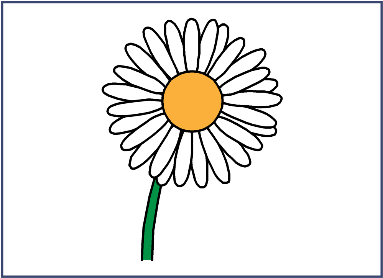 Class team
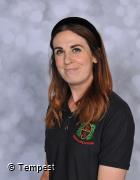 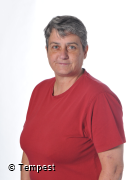 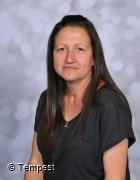 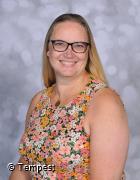 Cover supervisors
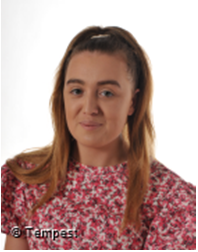 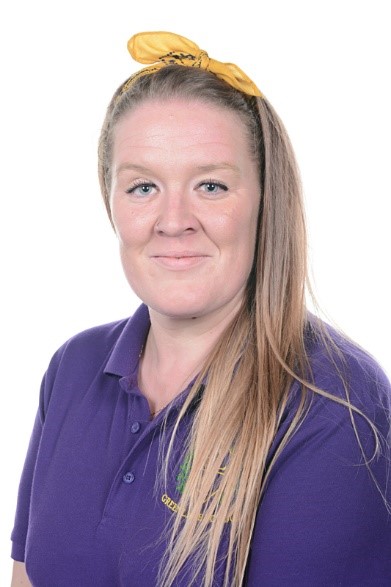 Medium term topics
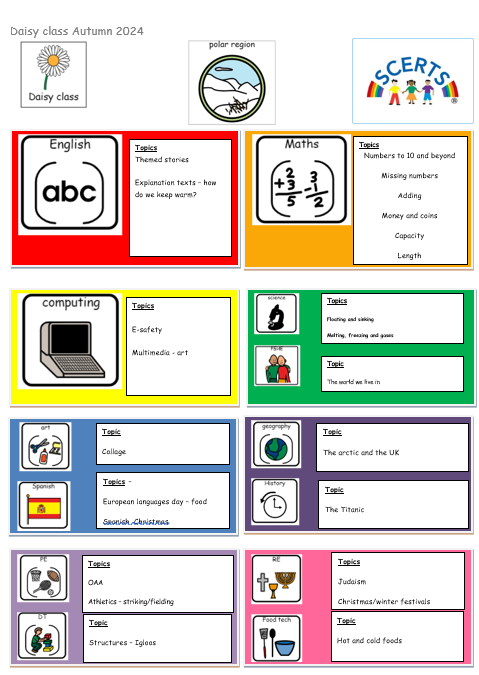 SNACK
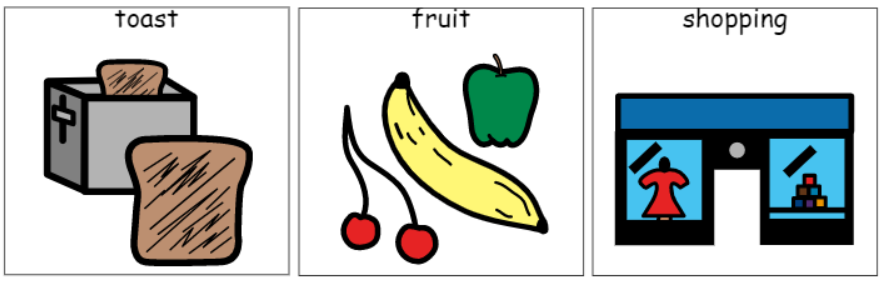 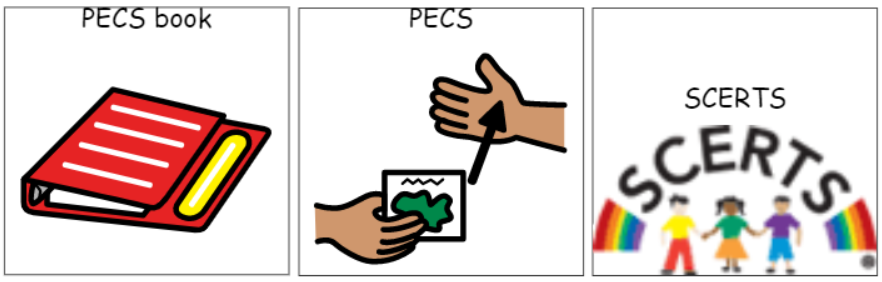 TEACCH
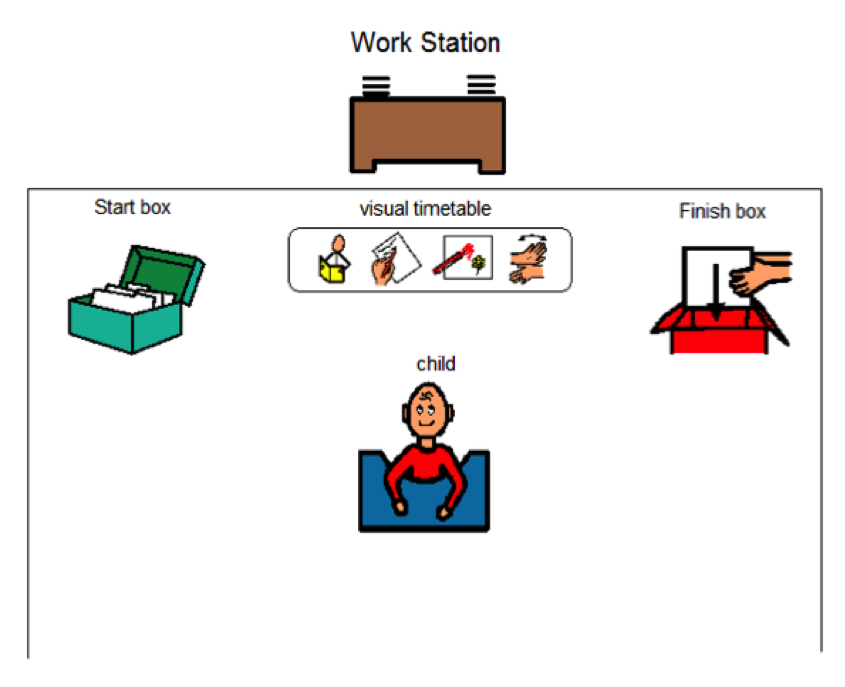 SCERTS
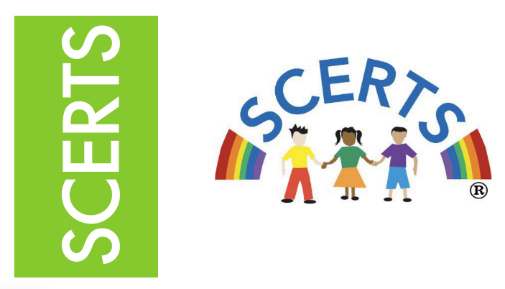 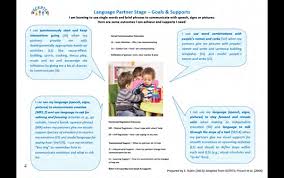 The first SCERTS clinic will be held during parents evening. SCERTS parent groups are held regularly and offer help, support and a place to get to know other parents.
Phonics
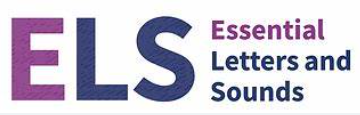 Phonics is delivered each day in 1:1 intervention sessions.
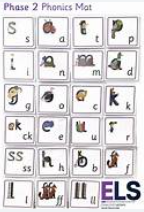 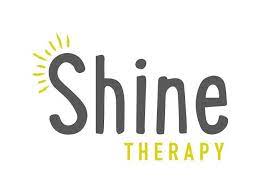 OT/sensory
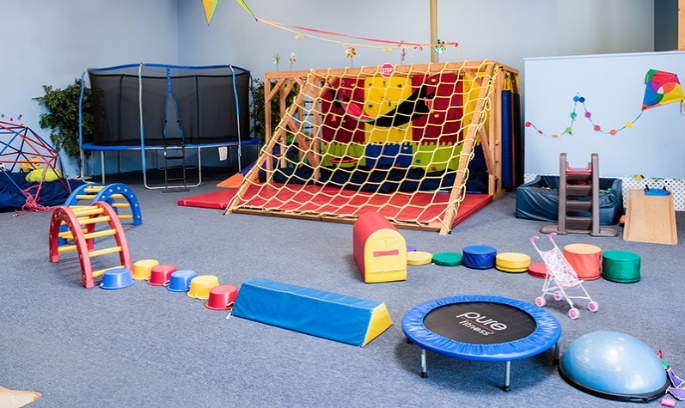 Shine therapy are our OT support. 
They are here once a week to advise and write new OT plans for the children.
We do OT twice a day along with two walks and OT integrated into the daily routine for any ‘snacks’ the children need. We also access the sensory room 2x a week.
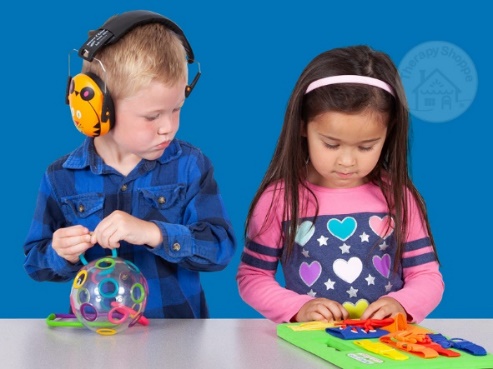 EFL
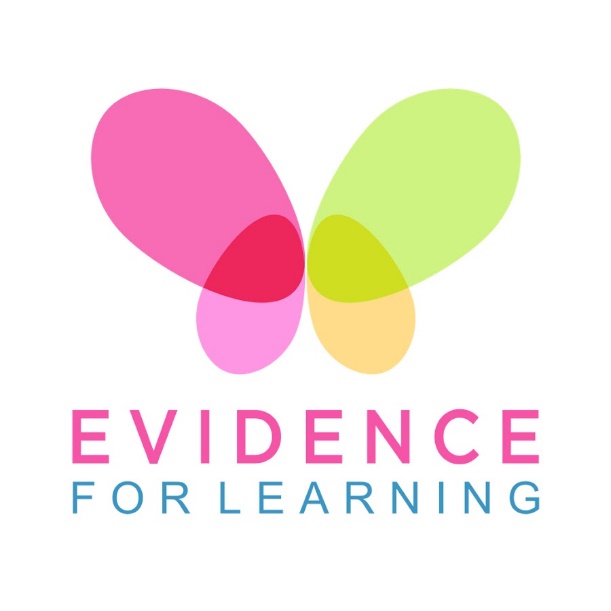 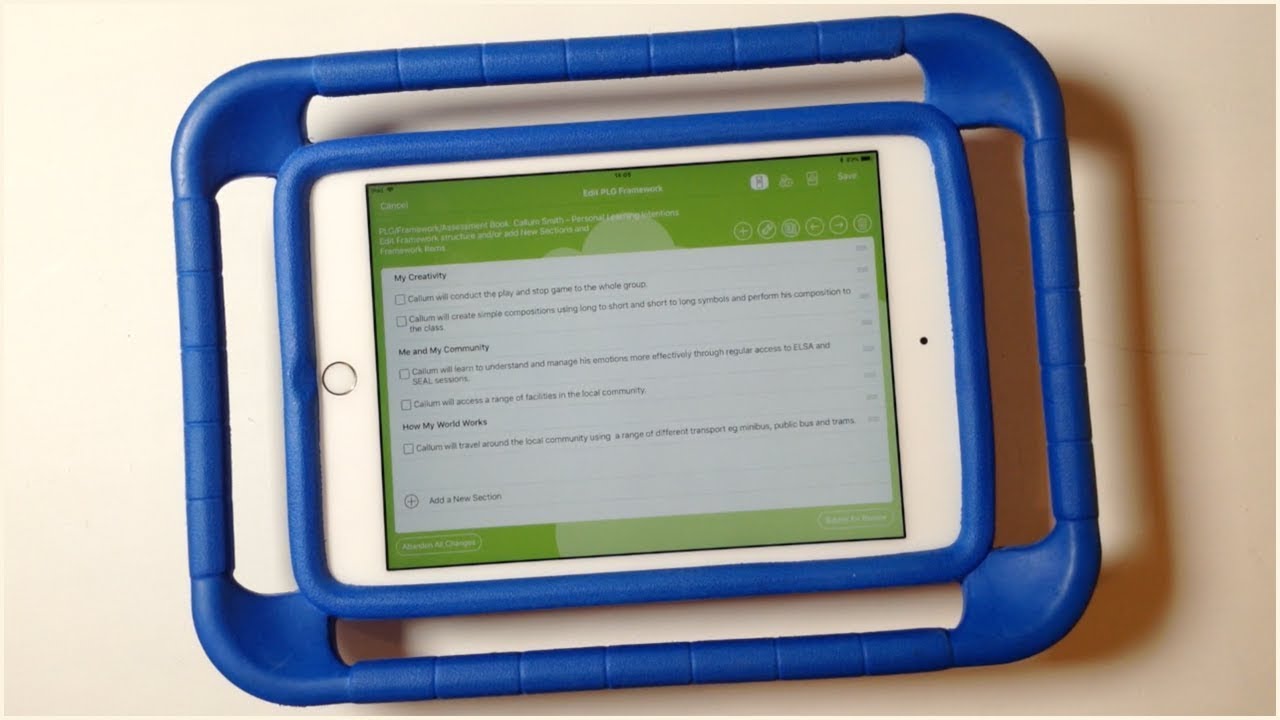 If you don’t know your log in details please
Let school know so you can access EFL.
IEPs
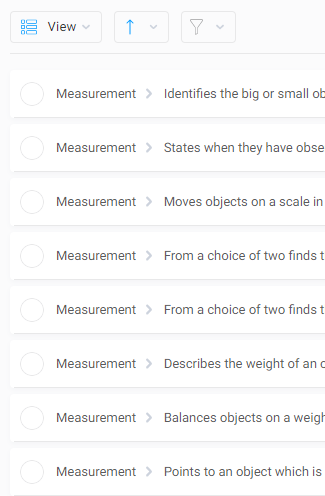 Last year we moved from p levels on bsquared to progression steps
IEP’s will only have 1 target
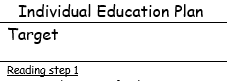 Homework
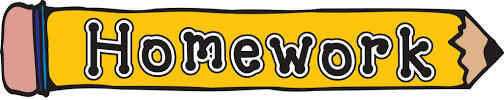 Sent out termly with SCERTS targets and ideas to help.
Loading photos to EFL will be really helpful.
Reading/spellings will be sent out weekly to be returned by Thursday.
Curriculum enhancements
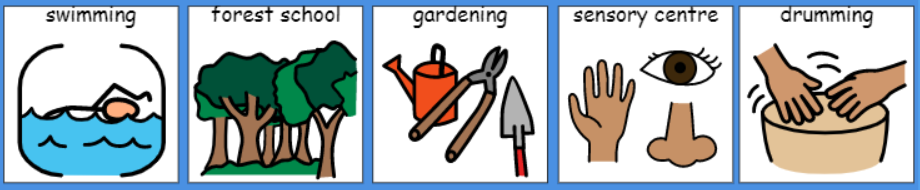 Any questions?
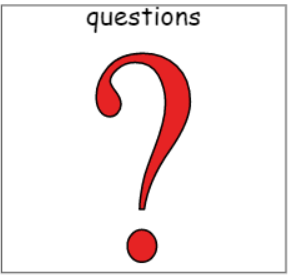